‘Generalistisch Werkt’Een actieonderzoek
Dries Dingenen en Laura Van Cauwenbergh
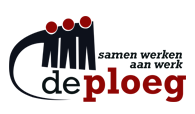 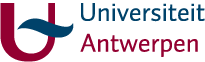 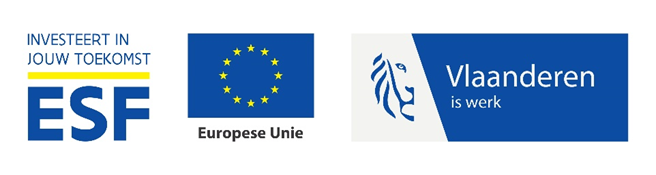 Dilemma
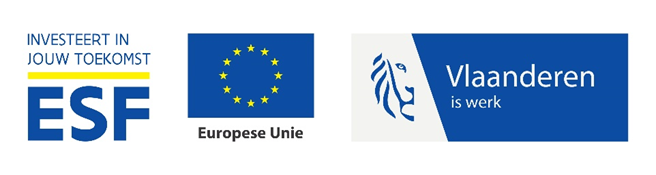 Dilemma
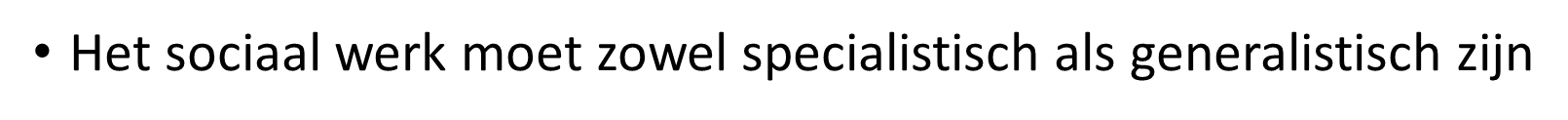 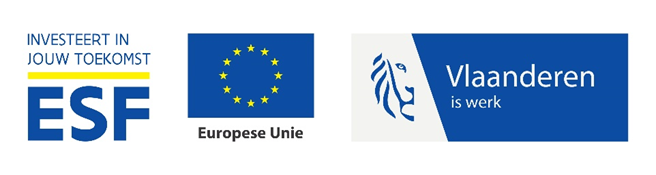 Dit onderzoek
In samenwerking met De Ploeg, Recht Op, De Sleutel en OASeS UA
Op welke manier kan generalistisch sociaal werk geïmplementeerd worden in een specialistische organisatie?
Op het niveau van de doelgroep
Op het niveau van de sociaal werker
Op het niveau van de methode
Op het niveau van de organisatie
Op het niveau van het netwerk
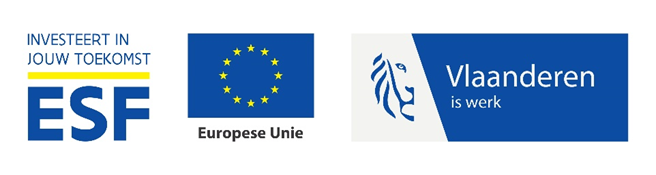 Generalistisch sociaal werk
Generalist:
Micro: Op verschillende levensdomeinen
Meso: De spin in het web
Macro: Structureel gericht
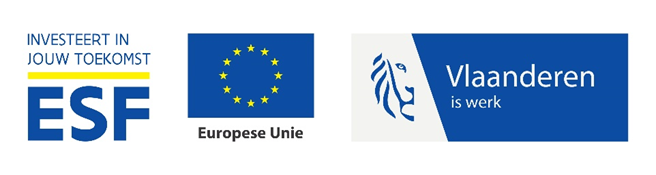 Overzicht 1ste projectjaar
Betrekken van de doelgroep
Methodiek ‘Generalistisch Werkt’
Twee documenten:

‘Methodiek’

‘Instrumentenlijst’
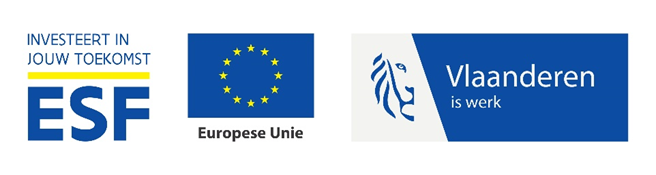 Methodiek
3 grote onderdelen:

Basishouding generalistische coach

Tips en aandachtspunten voor een gepaste basishouding

De fasen van het traject
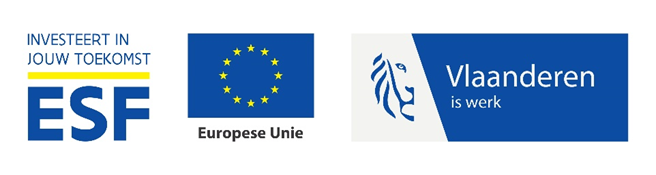 Instrumentenlijst
De vacature
Schaalvragen
Draaglast-draagkrachtbalkje
Ecogram
Mindmap
Welzijnspop
Opvolgkaft
Stavaza: stand van zaken
Vignet van vragen voor doorverwijzing
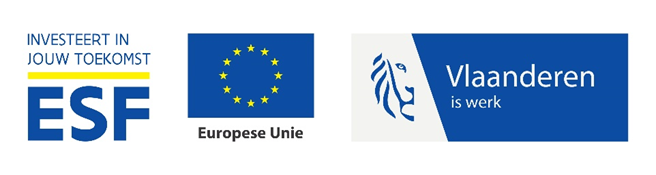 Interviews
Feedback over de methodiek en het project met oog op het maken van aanpassingen
Jobcoaches
Generalistisch werken
Basishoudingen
Aanpassingen op het mesoniveau
Instrumenten
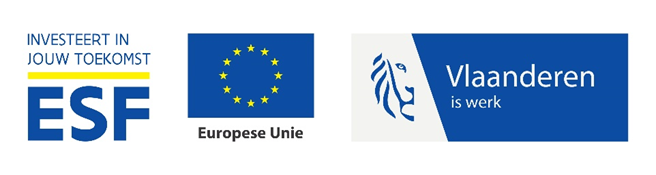 Interviews: generalistisch werken
Ommekeer in het team

Dubbel gevoel bij generalistisch werken
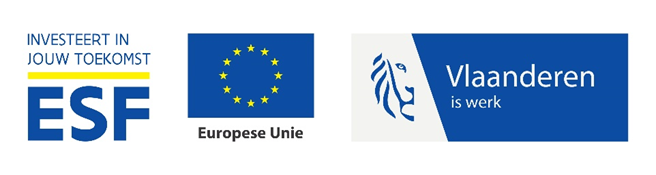 Interviews: basishoudingen
Openvraag: 
	“Waar moet een goede jobcoach rekening mee houden of 	aandacht aan schenken tijdens de begeleiding?”

Nadien bijvragen om dieper in te gaan op de basishouding

Bij voldoende tijd ook andere basishoudingen
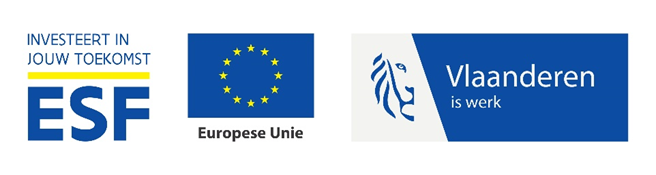 Interviews: basishoudingen
Al de basishoudingen zijn aangebracht door de jobcoaches

Duidelijk beeld van wat de basishoudingen willen zeggen en zetten deze om in de praktijk

Grote verschillen tussen de omschrijvingen van de jobcoaches

Onderscheiden minimale en maximale invulling
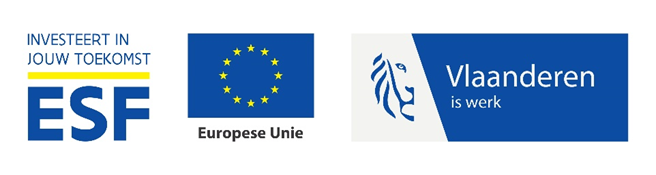 Positieve krachtenbenadering
Minimale invulling:
Kijken naar wat cliënten kunnen en waar dat ze goed in zijn en dit als vertrekpunt beschouwen.

Maximale invulling:
Cliënten benaderen in hun krachten. Tijdens gesprekken cliënten bevestigen in wat ze goed doen. Inspanningen leveren om zelfvertrouwen te creëren bij de cliënten zelfs als je ervaart dat het proces moeilijk loopt. Werken aan zelfvertrouwen is een proces en geen eindpunt.
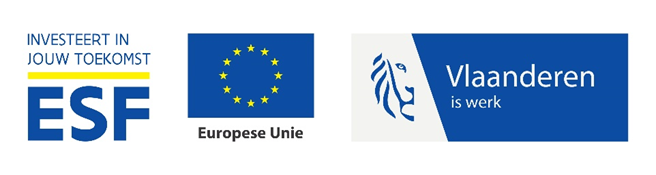 Interviews: besluit en aanbevelingen
Generalistisch werken en de basishoudingen
Jobcoaches weten wat het is en passen het toe!

Verschil tussen minimale en maximale invulling

Mikken op een maximale invulling basishoudingen
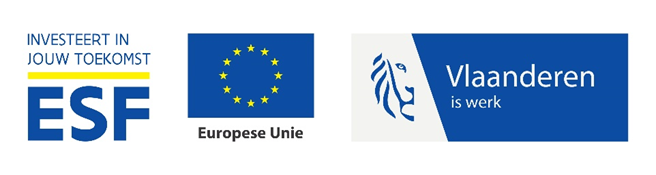 Interviews: besluit en aanbevelingen
Generalistisch werken: draagvlak, proces opgang

Ommekeer in het team <-> dubbel gevoel

Nood aan een visie/kader: duidelijke verwachtingen

Visie die vertrekt van een maximale invulling generalistisch werken
Ervaringen van de coaches bij De Ploeg en WeerWerk Activering
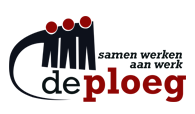 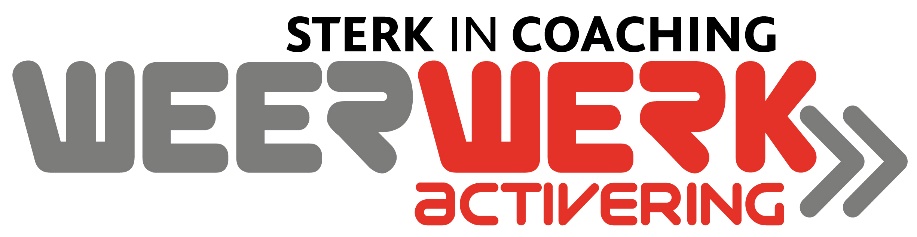 [Speaker Notes: Hoe hebben de jobcoaches van de Ploeg en Weerwerk het project generalistisch werkt ervaren. Misschien nog eventjes verduidelijken dat sociale werkplaats de Sleutel , weerwerk activering , heet en dat zij een nieuw logo hebben dat je hier ziet. Maar misschien dat Sarah van weerwerk hier wat meer uitleg over kan geven.]
EEN LEERPROCES 

Inzicht in de leefwereld van mensen in armoede
Inzicht in de invloed van verschillende levensdomeinen op elkaar
Inzicht in begeleidingsproces

Veel handige en praktische tips gekregen van de doelgroep
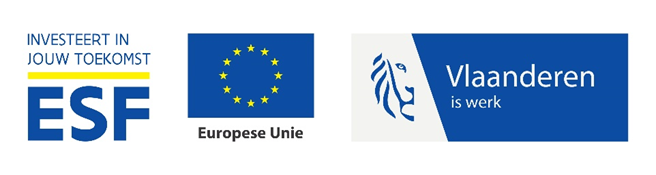 [Speaker Notes: Het project generalistisch werkt was voor vele van onze coaches in de eerste plaats een leerproces.

Ze hebben meer inzicht verworven in de leefwereld van mensen in armoede door de vormingen van Recht-op en de vele getuigenissen van de doelgroep. 
Ze hebben ook meer inzicht gekregen in de invloed van verschillende levensdomeinen op elkaar
Ten derde hebben ze meer inzicht gekregen in het begeleidingsproces en vonden ze het interessant om per fase handige tips mee te krijgen zoals tijdens de fase van het onthaal bijvoorbeeld goede praktische afspraken te maken rond beschikbaarheid of een rondleiding te geven doorheen het gebouw en ze bijvoorbeeld te tonen waar de koffie staat
DOOR 
Vormingen samen met mensen in armoede
Casebesprekingen samen met mensen in armoede
Coach-de-coach]
2. EEN PROCES VAN BEWUSTWORDING EN REFLECTIE

Meer bewust over belang goede basishouding:

invloed eigen referentiekader
belang om ‘hun verhaal te horen
Krachtgericht werken
kunnen ‘aanvoelen’ : goede gesprekstechnieken
belang goede samenwerkingsverbanden
Proactief kunnen omgaan met eenieders rechten
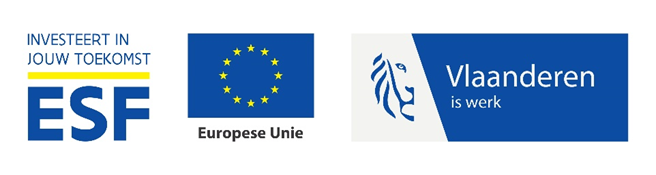 [Speaker Notes: Het hele proces heeft voor de jobcoaches vooral een proces van bewustwording en reflectie in gang gezet. Veel van de dingen die in de basishouding beschreven staan zijn in eerste zin niet nieuw , het zijn vaak zaken die ze bijvoorbeeld geleerd hebben in hun opleiding maatschappelijk werk of tijdens hun job. Maar door de doelgroep te betrekken, zijn ze zich meer bewust geworden van hun eigen referentiekader en over het feit dat hun ervaringen , waarden en normen vaak heel anders zijn dan die van hun cliënten. Hier bewust van zijn en bij stil staan , maakt voor hen een verschil omdat ze dan meer aandacht besteden aan het belang van ‘hun verhaal te horen’ en meer aandacht te besteden aan wat de cliënt wil. Ook zijn ze zich bewuster van het belang van krachtgericht werken en toekomstgericht te gaan werken, want vaak hebben hun cliënten al een hele weg afgelegd en zijn ze onzeker geworden. 
Er werd ook gezegd dat het hebben van goede gesprekstechnieken en luistervaardigheden heel belangrijk is en, het belang van ‘aanvoelen’ wat de cliënt nodig heeft. Hiervoor moeten ze zich ook bewust zijn van hun eigen stijl en hoe dingen kunnen overkomen. Ze vonden  het goed om hier feedback op te krijgen door de mensen van Recht-op of tijdens de fase van coach the coach. 
Tot slot vonden ze het vernieuwend om stil te staan bij eenieders rechten en om hier proactiever meer aandacht aan te besteden in een traject door het gebruiken van een website als de rechtenverkenner bijvoorbeeld, en niet enkel tijdens het blussen van brandjes of het oplossen van crisismomenten. En wat wij vanzelfsprekend vinden , is dit niet perse voor iemand anders. Ze voelden ook aan dat ze niet altijd de nodige kennis in huis hebben rond bepaalde rechten en dan werden ze zich ook meer bewust van de nood aan goede samenwerkingsverbanden en de kennis van organisaties die daar wel ondersteunend in kunnen zijn. 
DOOR 
Vormingen samen met mensen in armoede
Dagboekjes
Casebesprekingen samen met mensen in armoede
Coach-de-coach 
Focusgroepen]
3. EEN PERSOONLIJK GROEIPROCES

	Inzicht in eigen sterktes en begeleidingsstijl door:  
		Coach – de – coach
		Casebesprekingen
		Dagboekjes
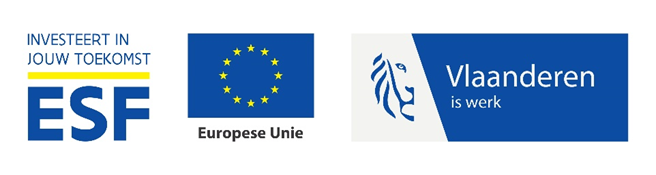 [Speaker Notes: Ze zien het als een mogelijkheid tot persoonlijke groei, wel heeft het tijd nodig om de instrumenten te leren toepassen en om u de basishouding eigen te maken
Reflectie over eigen stijl en mogelijke groeipunten door coach de coach en dagboekjes en casebesprekingen: waar liggen je sterktes als coach en waar heb je ondersteuning in nodig of wat vind je moeilijk om toe te passen?]
4. EEN INNOVATIEVE BLIK VOOR DE ORGANISATIE 

De organisatie heeft een grote invloed op het kunnen toepassen van de generalistische basishouding:

	Organisatiecultuur: missie / visie organisatie
	Kennismanagement
	Prestatiemanagement
	Overlegstructuren
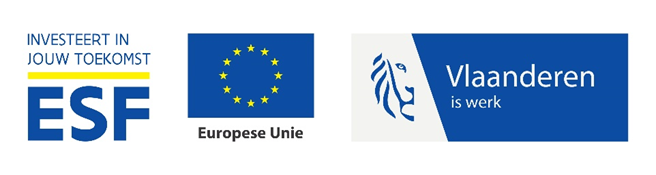 [Speaker Notes: Meer Groepsbijeenkomsten organiseren waarin de doelgroep samenkomt en betrokken wordt en naar hun mening wordt gevraagd over de begeleiding of over andere thema’s 
Betrekken van de doelgroep nu gedaan in: 
Cliëntbevragingen/interviews, focusgroepen, Casebesprekingen, Vormingen,… 
Mogelijkheid om Onthaalbeleid te evalueren: belang van praktische rondleiding in gebouw, duidelijke uitleg geven over begeleiding en een open houding, … 
Innovatief kijken naar Kennismanagement : belang van sociale kaart en het bij houden en delen van netwerkcontacten
Mogelijkheid tot een verandering van de organisatiecultuur ook door groei jobcoaches in toepassing basishouding en in de verandering van hun gedrag 
Prestatiemanagement- en indicatoren: kritische blik op hoe je als organisatie kijkt naar resultaten en personeel evalueert
Goede overlegstructuren installeren: zowel intern als extern : intern (goede kennisdeling, overleg over cliënten, …)

…..]
5. EEN KRITISCHE BLIK OP MAATSCHAPPELIJKE STRUCTUREN
Wachtlijsten
Administratieve druk
Druk uitstroomresulaten
Vermarkting
Inperking sociale rechten
…
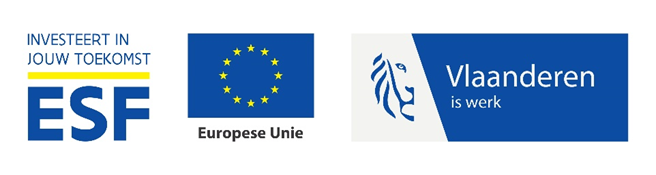 [Speaker Notes: Het doet de jobcoaches nadenken over Maatschappelijke structuren en beleid:
Wachtlijsten
Administratieve druk op het sociaal werk
Druk uitstroomresultaten subsidiegever
Druk vermarkting sociaal werk 
Druk inperking sociale rechten
…]
Bedankt!Generalistisch werk(t) zeker voor mensen in armoede
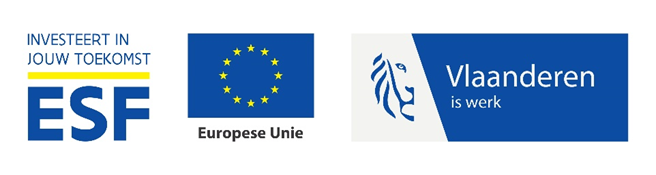 [Speaker Notes: Leefwereld mensen in armoede
 Voorbeeld uit de praktijk
 Generalistische basishouding is een must 

Vanuit Recht-Op stapten we mee in deze samenwerking omdat wij al lange tijd bezig zijn met het pleidooi van generalistische dienst-en hulpverlening.]